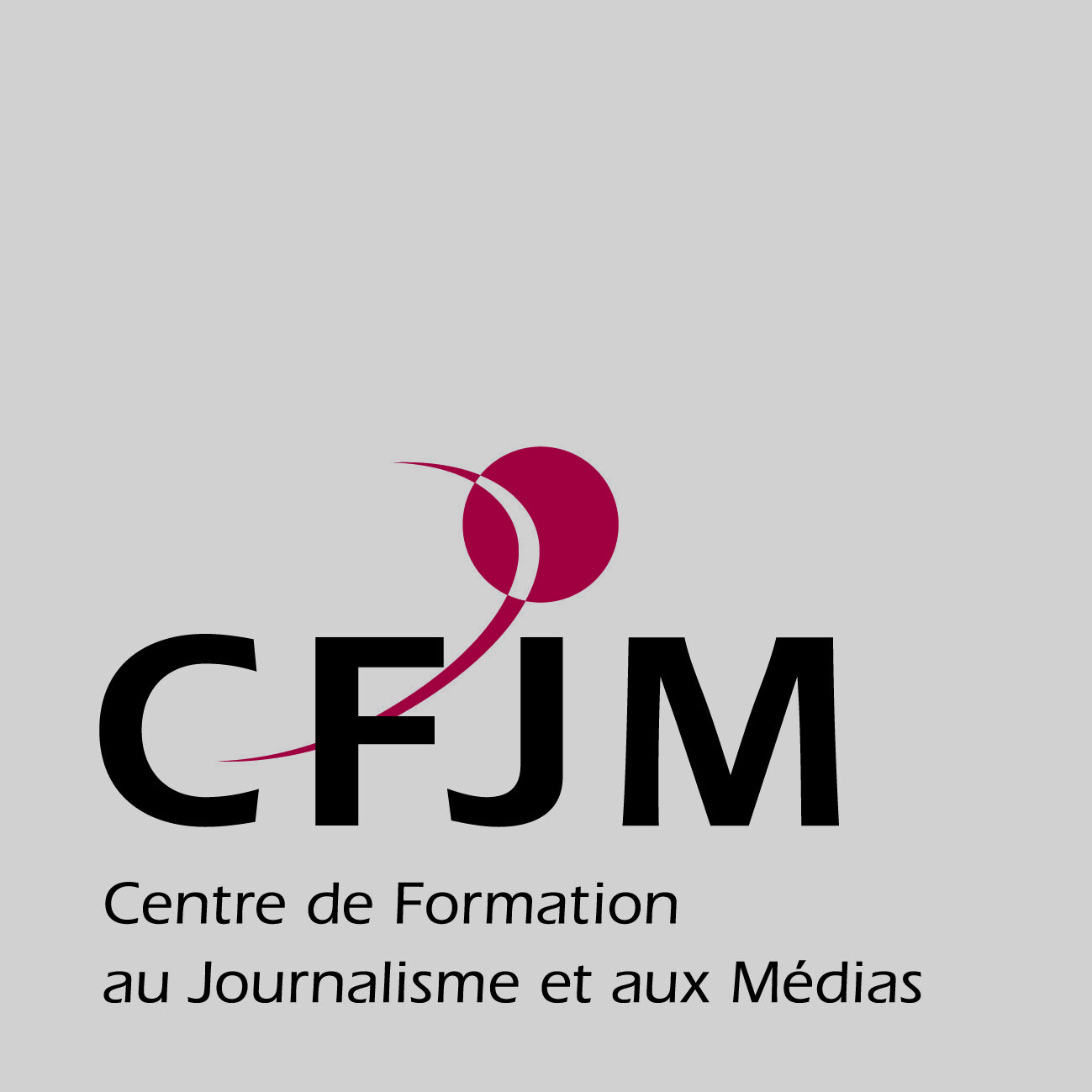 Concevoir et animer une formation
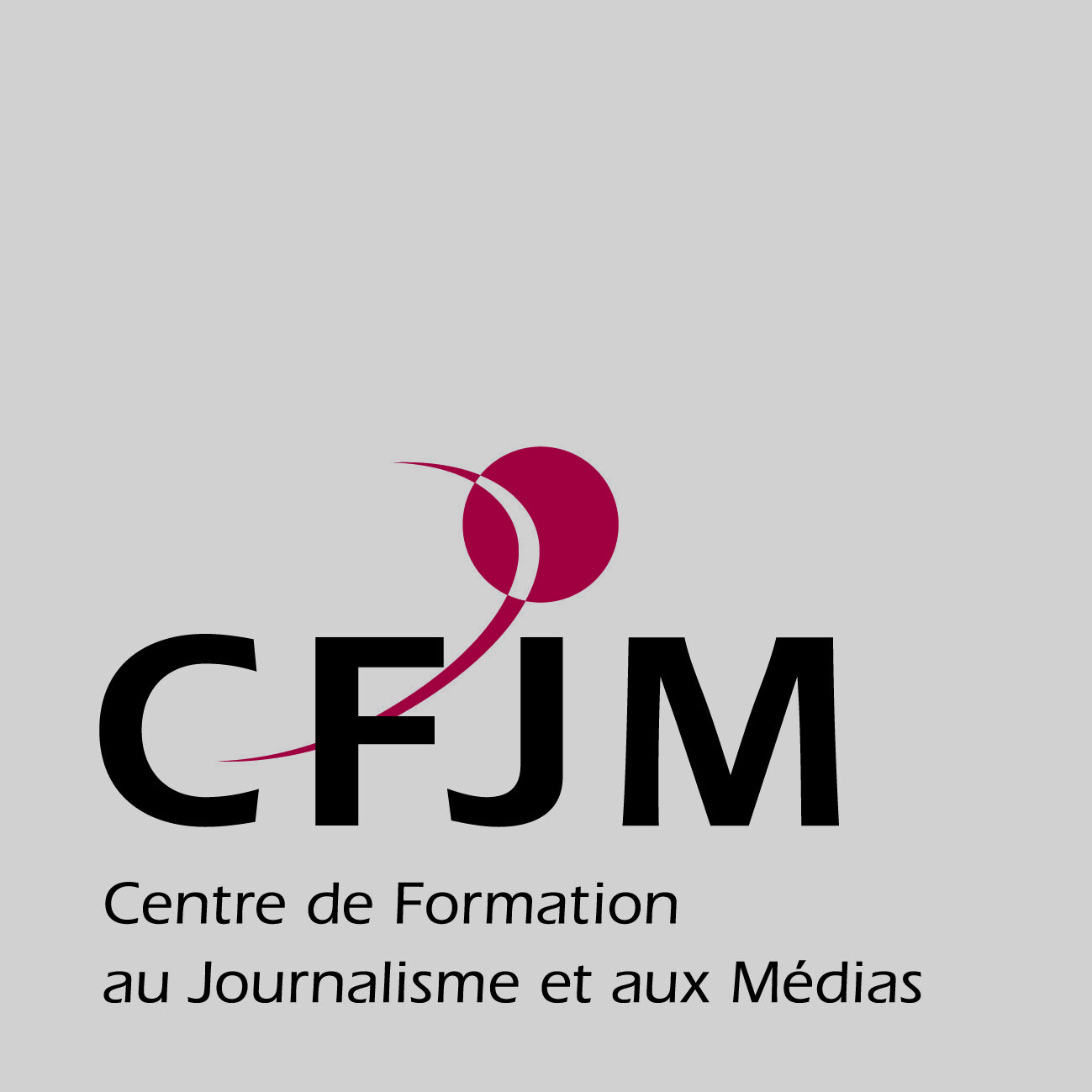 Concevoir et animer une formation
Trois étapes à enchaîner :

L’étape préliminaire : l’analyse de l’existant
L’étape théorique : la conception/production du cours
L’étape dynamique : l’animation
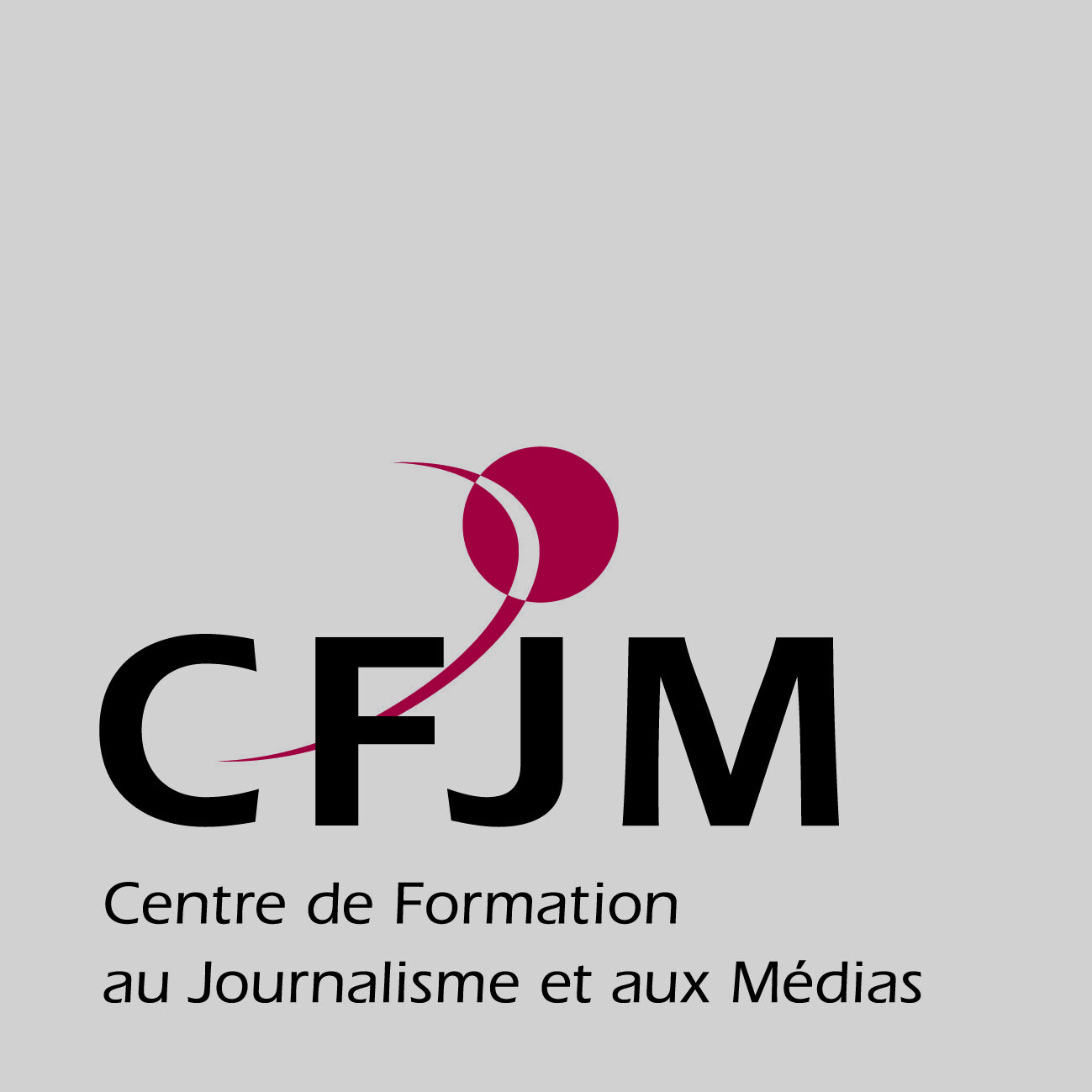 Concevoir et animer une formation
Étape 1 : l’analyse de l’existant
Quel est le contexte de cette formation : programme global dans laquelle elle s’inscrit, finalité de la formation envisagée, historique éventuel (précédentes éditions) ?
Quel est le public visé ? Quelles sont ses caractéristiques, ses besoins ? Quel est le niveau de départ ? Y a-t-il des prérequis ?

Conseil pour votre formation : si vous avez le temps, entrez en contact même rapidement (mail) avec les participants pour apprécier leur niveau de départ et leurs attentes
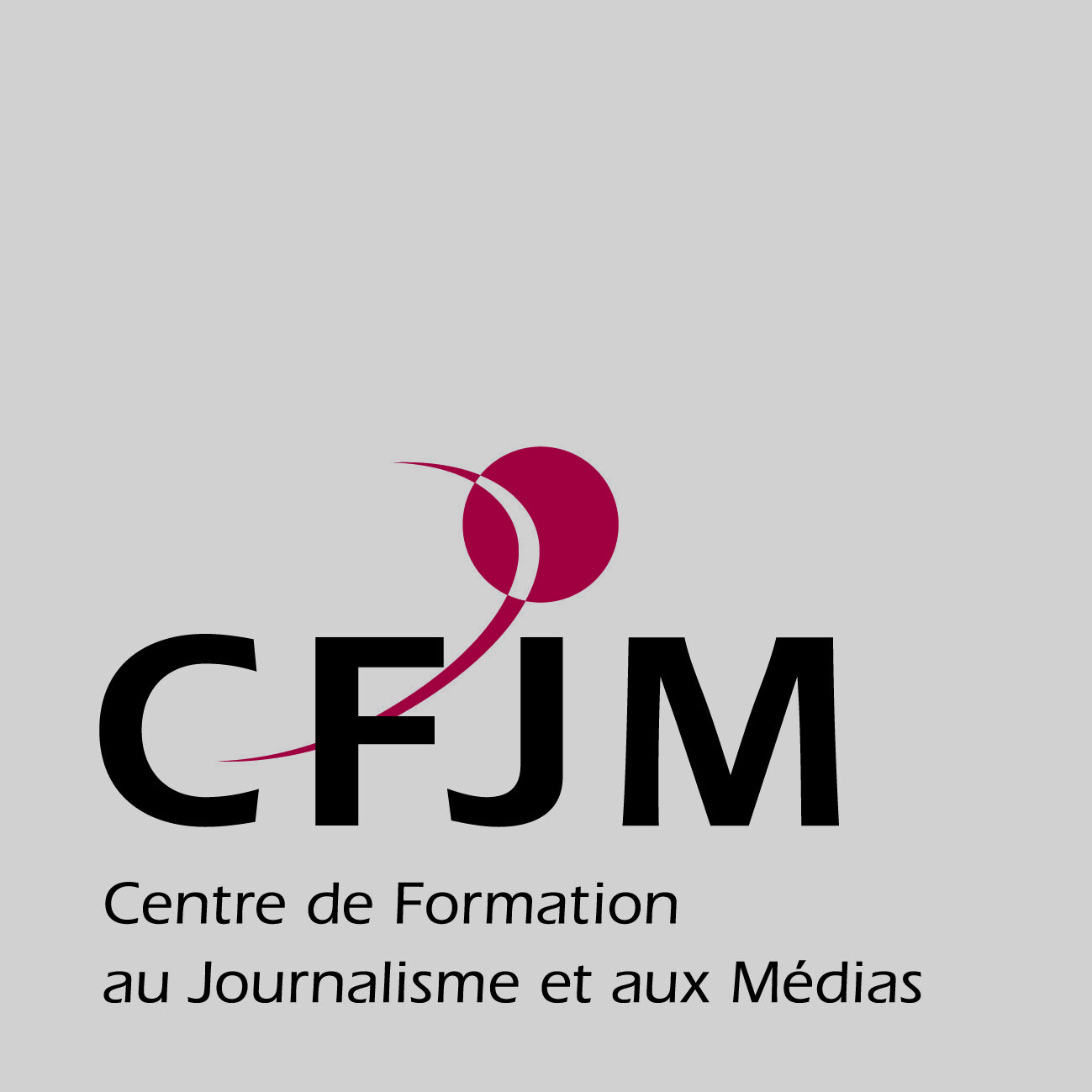 Concevoir et animer une formation
Étape 2 : la conception/production du cours (1/3)
Quel est l’intitulé/le titre du cours ? Pouvez-vous résumer son contenu et sa finalité dans une description (chapeau ?
Quelle est la nature du cours : 
– cours théorique (transmission de savoirs) ?
– cours pratique (transmission de savoir-faire) ?
– cours comportemental (transmission de savoir-être) ?

Conseil pour votre formation : si votre cours conjugue tous ces éléments, distinguez bien ces différentes natures dans votre déroulé pédagogique (voir plus loin)
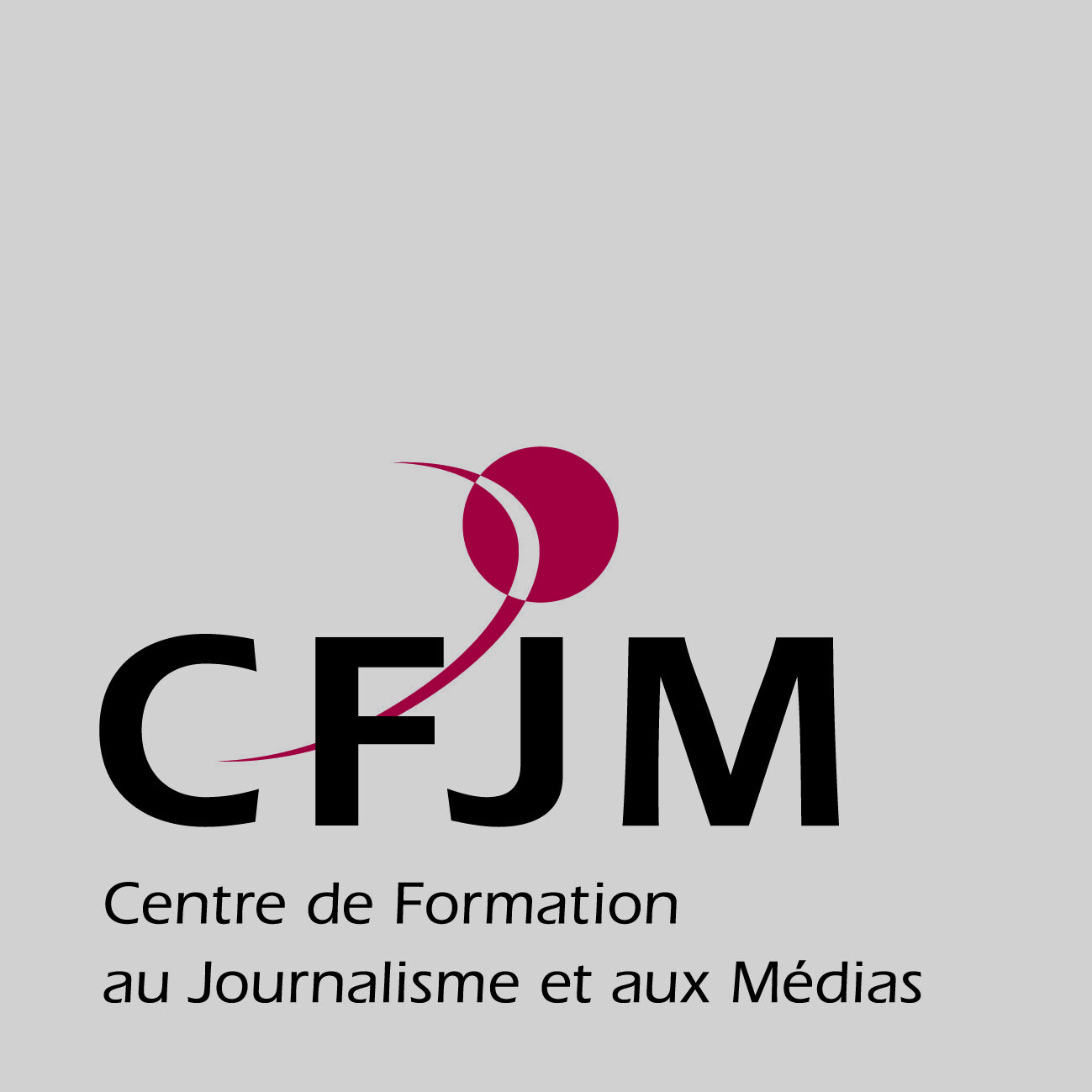 Concevoir et animer une formation
Étape 2 : la conception/production du cours (2/3)
Quels sont les différentes parties et sous-parties que vous souhaitez aborder dans ce cours ?
Dans quel ordre allez-vous aborder ces parties ?
Que sauront/sauront faire vos stagiaires à la fin de chaque partie et sous-partie ? Quelle évaluation pour en attester ?

Conseil pour votre formation : il existe plusieurs façons de hiérarchiser les contenus d’une formation (chronologique, du général au particulier, etc.). La plus efficace : aller du plus simple au plus complexe… et n’oubliez pas les pauses !
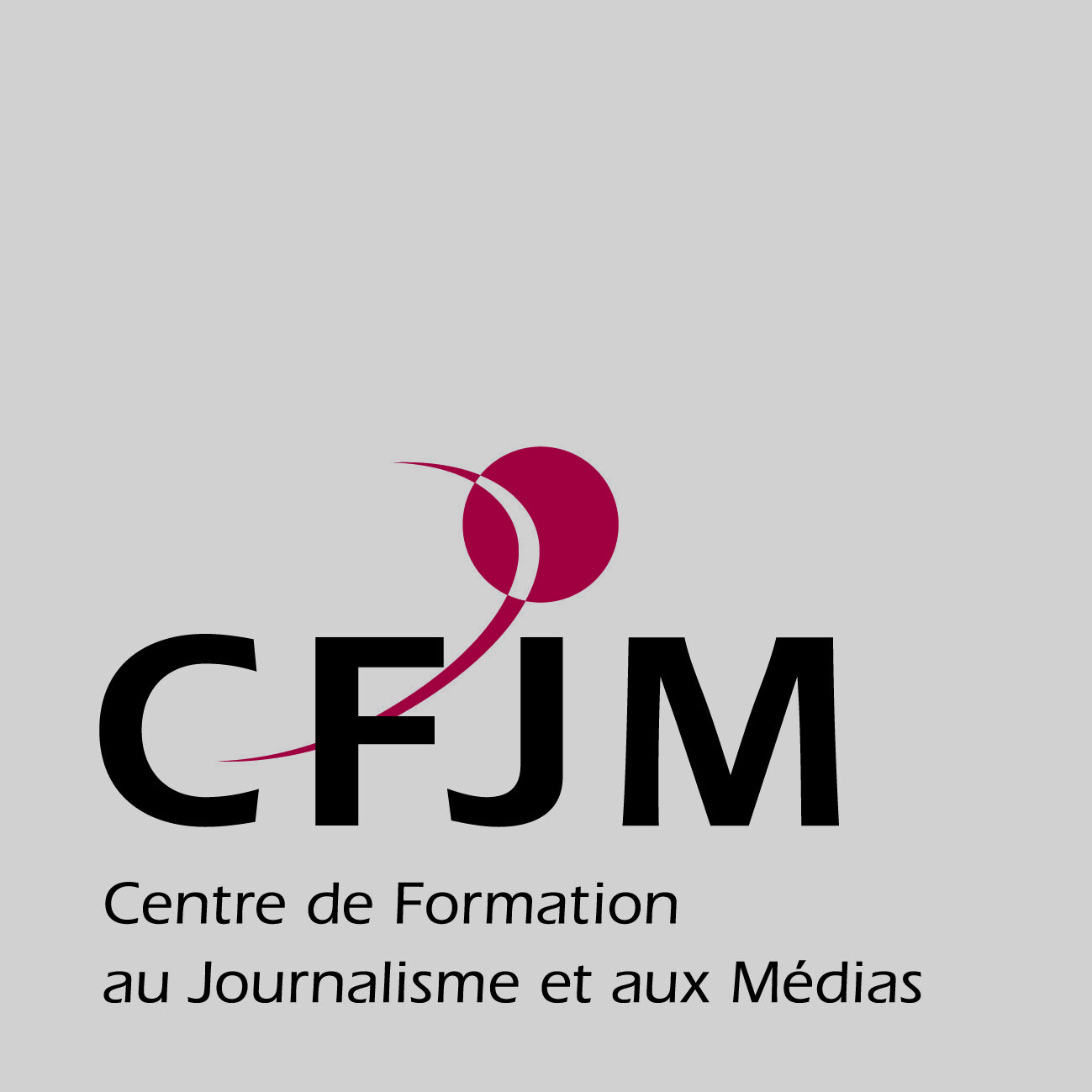 Concevoir et animer une formation
Étape 2 : la conception/production du cours (3/3)
Quels sont les supports dont vous aurez besoin pour ce cours : textes, visuels, audios…? Existe-t-il déjà des documents réutilisables ? Lesquels devrez-vous produire ?

Quelles sont les personnes qui peuvent vous aider pour cette étape : autres formateurs, responsable pédagogique ?

Conseil pour votre formation : la phase de conception demande du temps (réflexion, recherche documentaire…). morcelez cette phase en plusieurs sessions.
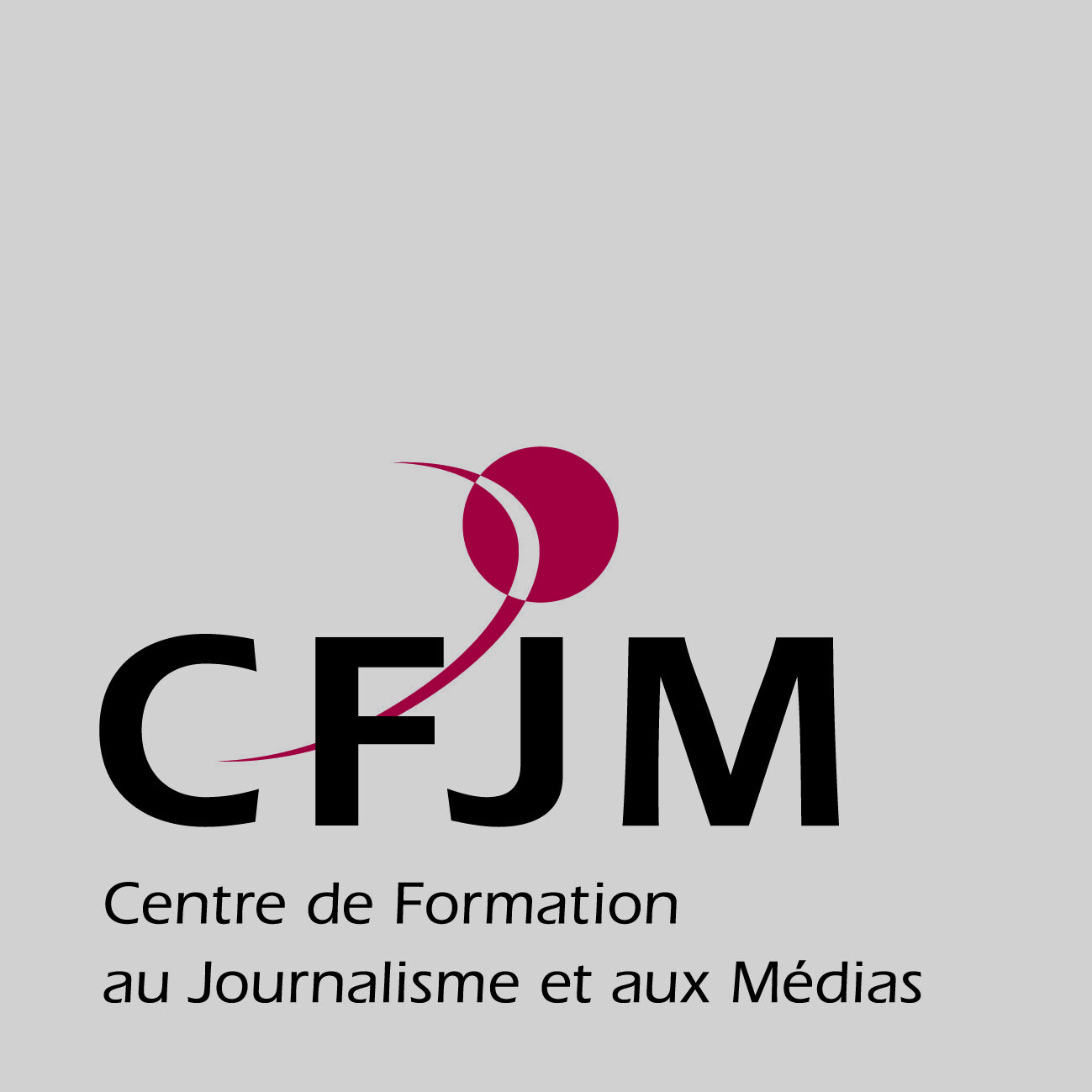 Concevoir et animer une formation
Étape 3 : l’animation du cours (1/2)
Quels sont les éléments/les documents que vous pouvez transmettre avant la formation ? Que devront en faire vos stagiaires, qu’attendez-vous d’eux ?

Quels sont les contenus que vous pouvez/devez transmettre en face-à-face (cours présentiel) ? 

Quels sont les contenus que vous pouvez/devez transmettre à distance (cours en visio) ?
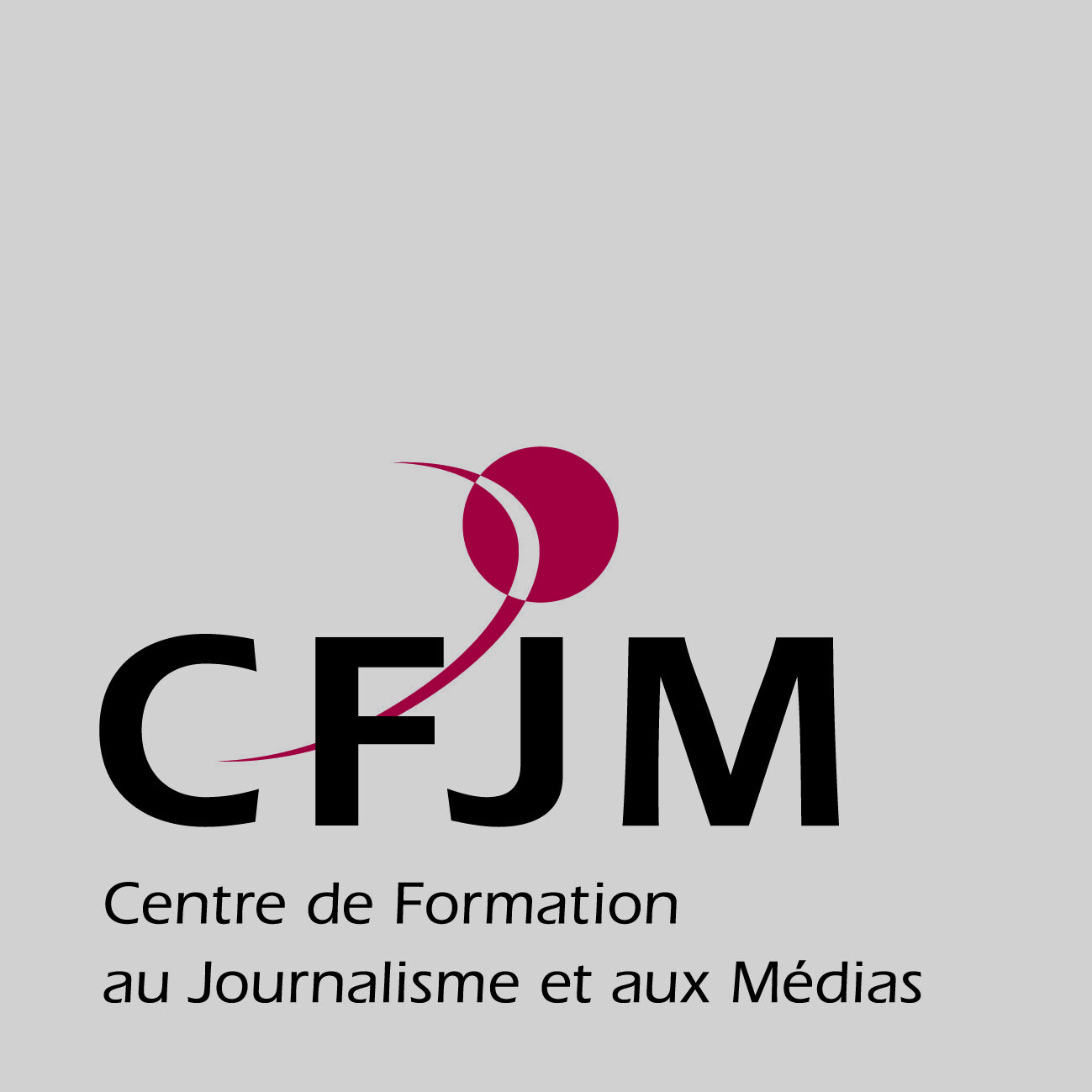 Concevoir et animer une formation
Étape 3 : l’animation du cours (2/2)
Quelles sont les parties de votre cours que vous devez transmettre personnellement ?
Quelles sont les parties de votre cours qui peuvent être prises en charge par le groupe ou des sous-groupes ?
Quelles sont les parties de votre cours qui peuvent être prises en charge par des binômes ou individuellement ?

Un guide pour faciliter ce travail : le déroulé pédagogique